Scrim LightA controllable LED light
Mario Posso and Gary Liu – ECE 445 Spring 2017
Project 35 – TA: Jose Sanchez ViCarte
Introduction
Rick Kessinger, a local photographer, was attempting to photograph automobiles in a particular fashion and asked ECE445 students to come up with a solution.
He needed to produce flexible lighting gradients to highlight the shapes and contours of the vehicles.
Objectives
We intend to design a lighting device which gives more control to the user to produce lighting patterns.
The user should have full control over their intended lighting setup.
The device should be cordless and battery powered
Objectives
The design should also be modular: if a single LED unit breaks, the user will be able to replace it quickly and simply as opposed to fixing the entire light.
The user will also be able to store a certain profile for later usage or adjustment.
Design
Design - MBus
MBus is a custom protocol similar to I2C which allows us to produce the desired gradients and effects required by the strip. 
The bus must be able to communicate at least 3 bytes per LED module to all modules within 8 ms, the best possible visual latency of the human eye. This would require a total number of clock cycles of 
			120x8 + 120 = 1080 cycles
    			-> 1080/.008 = 135 kHz
 This necessary clock speed is faster than the typical I2C transfer speed of 100 kHz
Design - MBus
The protocol operates very similarly to I2C, with a few changes:
There is no start condition. 
The bus is write-only. 
The bus supports multiple-slave addressing and variable-size data streams. The application benefits greatly from allowing the brightness of multiple LEDs to be changed simultaneously.
The bus has a third line – Data Enable. This line allows the master to determine when the data stream terminates and closes.
Two SIPO registers are cascaded together, with each outputting to one of two LED drivers. To communicate with both, we can simply send a 16 bit value.
Design – Mbus - Schematic
Design – LED Driver
The LEDs are driven by using an 8-bit shift in parallel out register to store their brightness value. 
The 8-bit value is output to an R-2R Ladder DAC.
The DAC then drives the base of a PNP BJT, which acts as an approximate VCCS. Depending on the brightness value stored in the register, a specific current value flows through the LED, which adjusts the brightness.
Design – LED Driver
Design – LED Driver
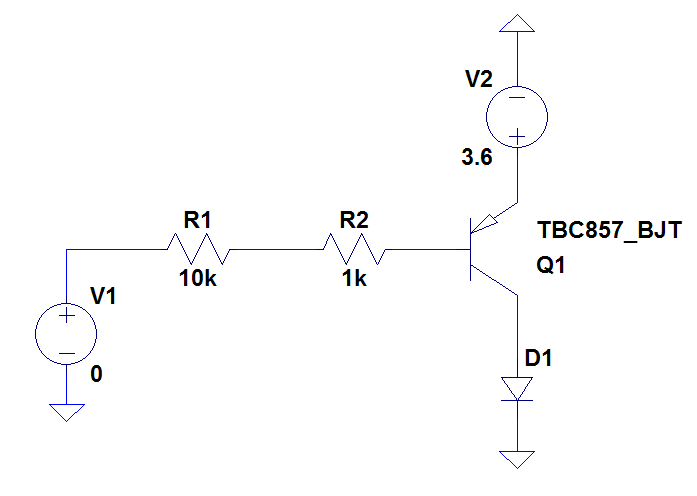 Here, the output voltage of the R-2R ladder is simulated as a voltage source. In order to verify the operation of the driver, we swept the voltage across a range of 0 V to 2.9 V, and plotted the output current:
Requirements and Verification - MBUS
Requirements and Verification – MBUS
Requirements and Verification – LED Driver
Requirements and Verification – User Interface
Project Build
Physically, the scrim light exists as an aluminum housing containing the LEDs, and a handle containing the user interface and microcontroller.
The user interface consists of an LCD display, three buttons, and two knobs. These buttons and knobs allow the user to fully customize the lights as desired. 
The strip consists of 16 individual MBus modules, wired serially through the on-board female headers.
Project Build - Pictures
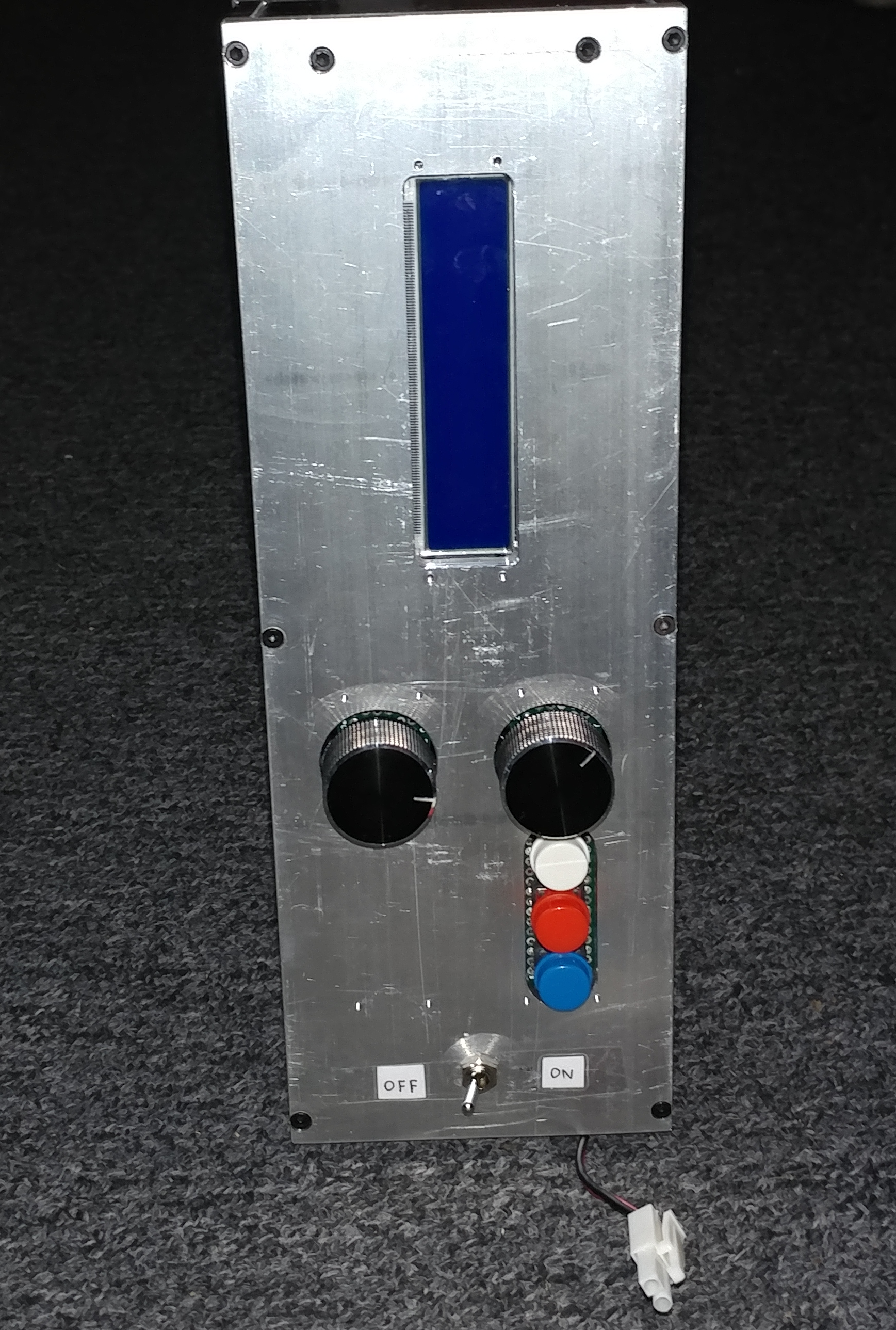 Functional Testing
In order to test the end product, we begin with an initialization sequence programmed into the MCU to ensure that the onboard devices are properly initializing on power up. 
De-bouncing redundancies were experimentally determined to provide what we felt was a fluid experience. This ensured that the interrupts were being correctly received by the MCU.
Successes And Challenges
Overall, we were able to properly communicate with and control the LED modules using our custom protocol. 
Additionally, we were able to operate the UI elements successfully except for the LCD display.
Finally, our physical design was successfully implemented as we were able to meet the specifications set out by our sponsor, in terms of length and light diffusion requirements.
Successes And Challenges
One of the most challenging portions of our design was the layout of the MBus LED modules, as they were very space sensitive. 
Additionally, it was quite challenging to solder each of the individual modules, as they had to be fixed one by one if any of them broke.
 Finally, coming up with a way to communicate mode changes in the user interface was also somewhat difficult, as well as debouncing and properly interfacing the buttons and knobs with the microcontroller.
Failures
Unfortunately, we were unable to fully deliver on the number of LED modules over the entire length of the strip, due to time and budgeting issues. 
Due to some issues regarding the connections on the PCB and some problems with the ribbon cable connector to the LCD, we were unable to implement the LCD display.
Further Work
For further work, the primary goal would be to improve the diffusive layer of our device to produce a better gradient and to eliminate shadows. Additionally, we would like to produce a better, lighter, and more aesthetically pleasing LED housing, through some other method like 3D Printing. 
Also, we would like to fix the individual LED modules and microcontroller boards by adding passive components like decoupling capacitors to improve the response of the modules as well as eliminate any potential bugs. 
Finally, we would like to be able to implement the LCD display to improve the user’s experience with the device.
Conclusions
Overall, we were quite successful in completing the goals that we set out to do, besides the LCD display. Even though we were unable to fully implement the display, we were still able to communicate user interface changes through the light itself. 
We would like to thank our TA, Jose, for helping us throughout the entire process of this project, and Rick Kessinger, for providing us with the inspiration behind this project.